BM3Exploring Best Practice
Careers Advice and Guidance
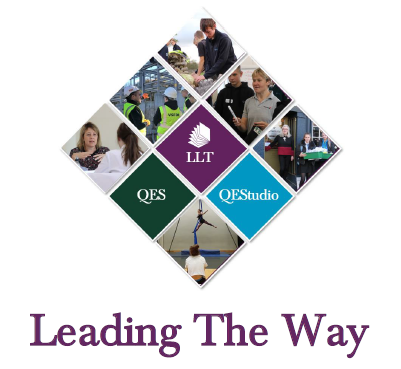 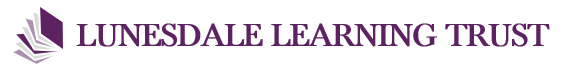 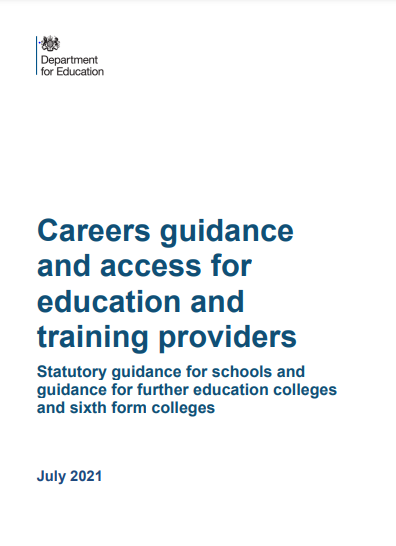 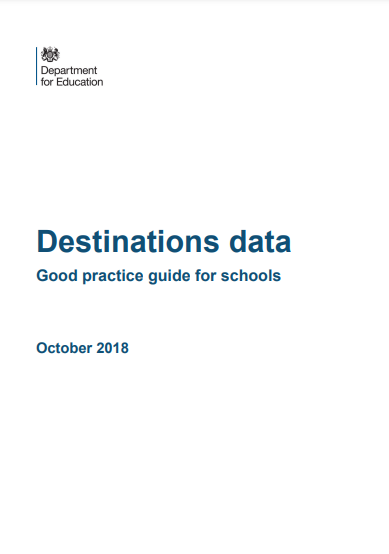 Baker Clausesupporting students to understand the full range of education and training options
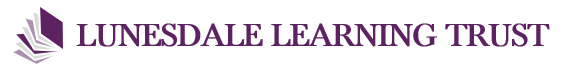 GatsbyBenchmarks
A stable careers programme
 Learning from careers and LMI
 Addressing the needs of each pupil
 Linking curriculum learning to careers
 Encounters with employers/employees
 Experiences of workplaces
 Encounters with further and higher education
 Personal guidance
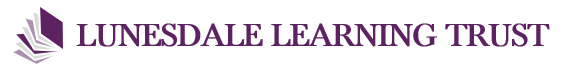 GatsbyBenchmarks
A stable careers programme
 Learning from careers and LMI
 Addressing the needs of each pupil
 Linking curriculum learning to careers
 Encounters with employers/employees
 Experiences of workplaces
 Encounters with further and higher education
 Personal guidance
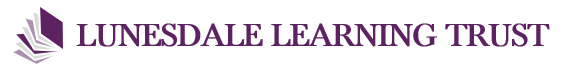 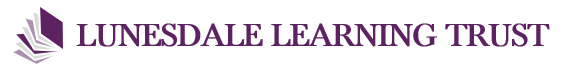 BM3
LLT is made up of two schools:

Queen Elizabeth School 11 to 18
QEStudio School 14-19 

QEStudio first opened in 2017, first leavers were in 2019
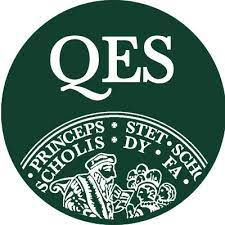 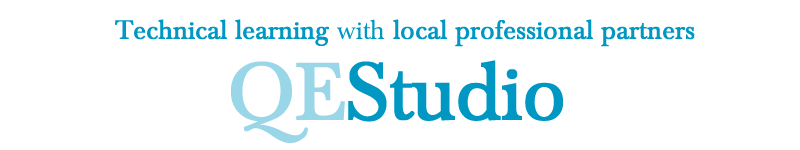 LLT Careers Coordinator
Sarah WomersleyLevel 6 trained in Careers Guidance and Development
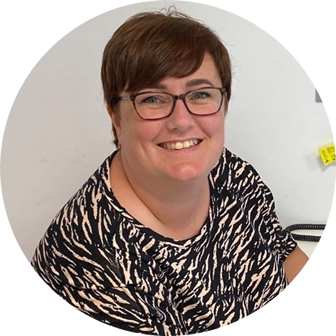 Destinations Data
Confidence
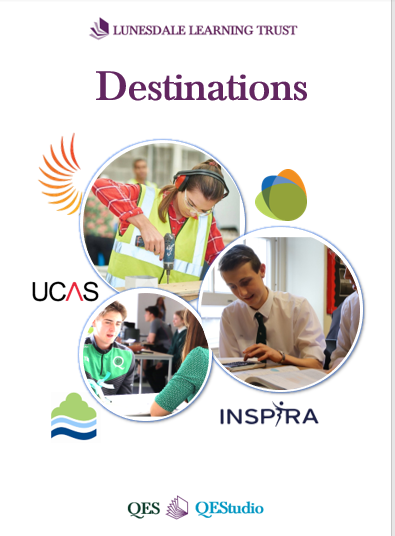 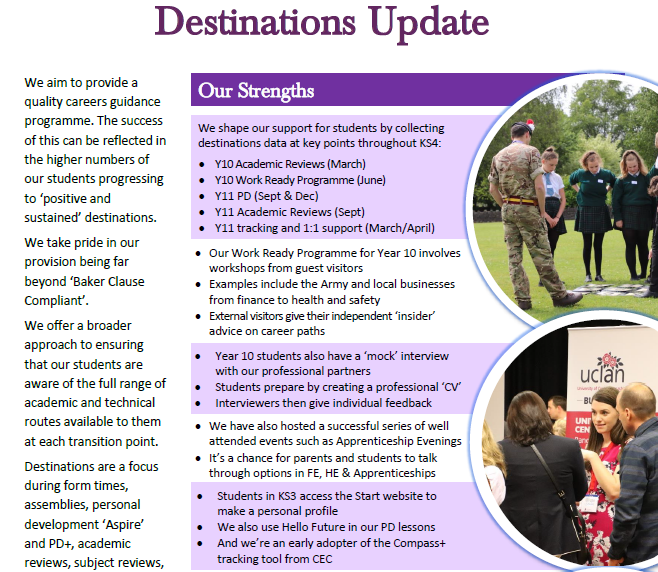 DestinationsUpdate ‘Our Strengths’ correlate to the other Gatsby Benchmarks
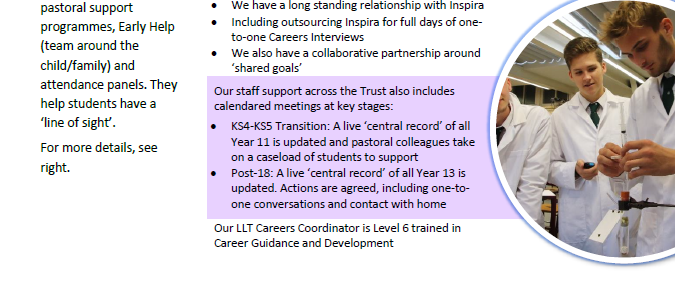 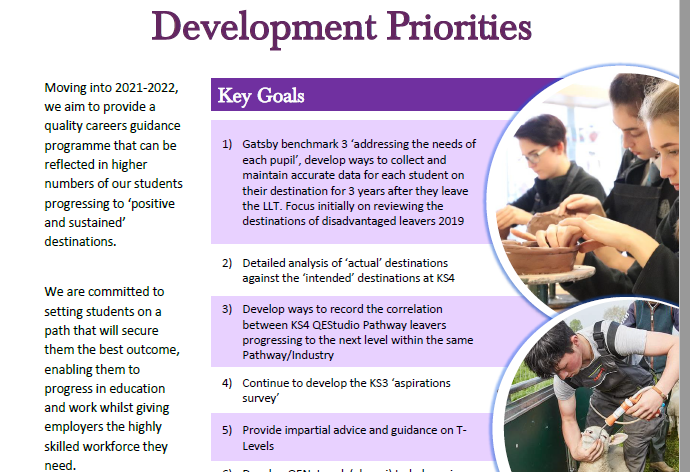 Next steps…
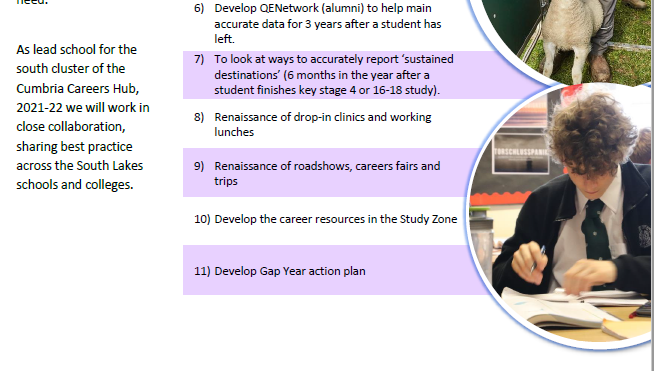 Destinations Data 2021
Sound bitesScriptAgreed destinations
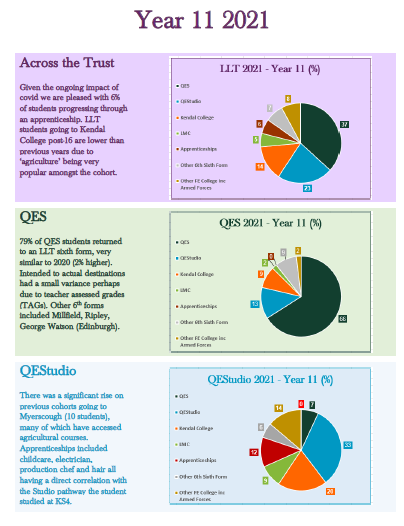 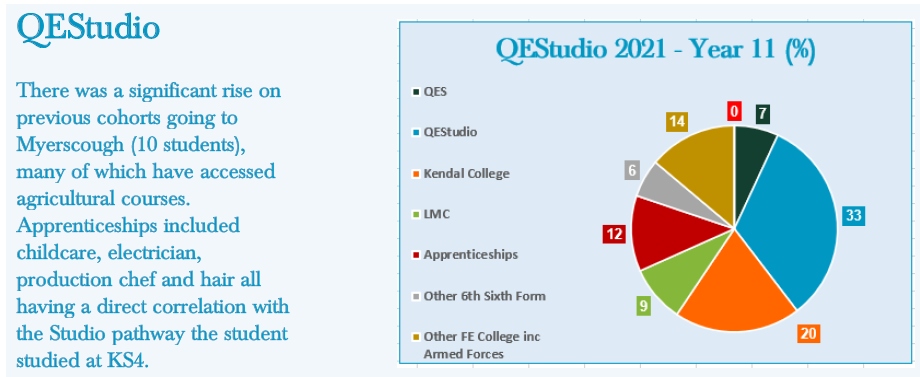 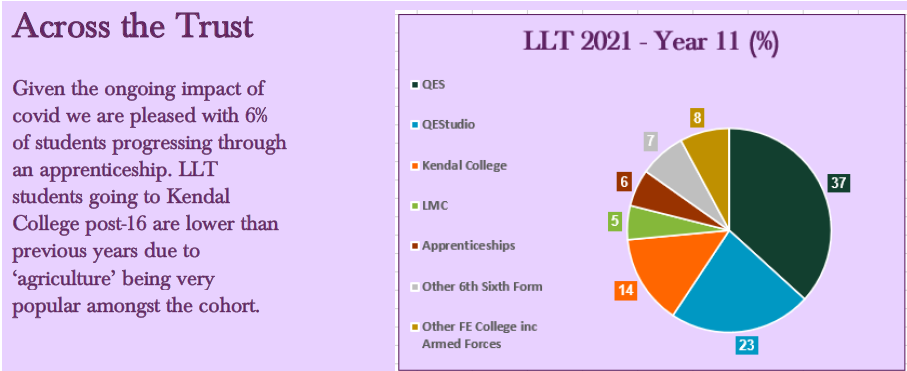 Destinations Data 2021
Year11Year13201920202021
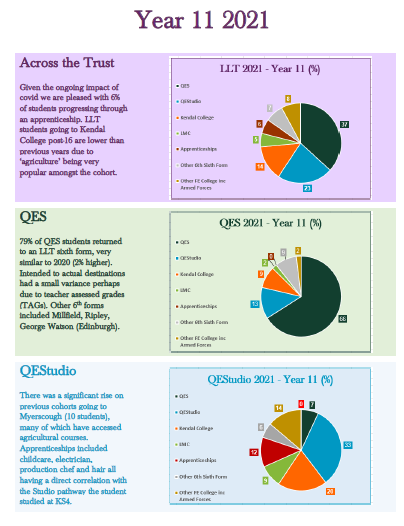 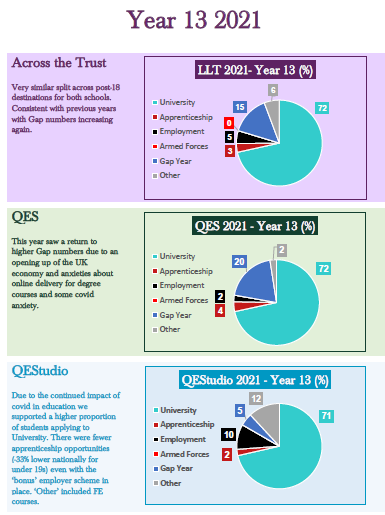 Raw Data 2021
HeadlinePupil PremSEPEHCP
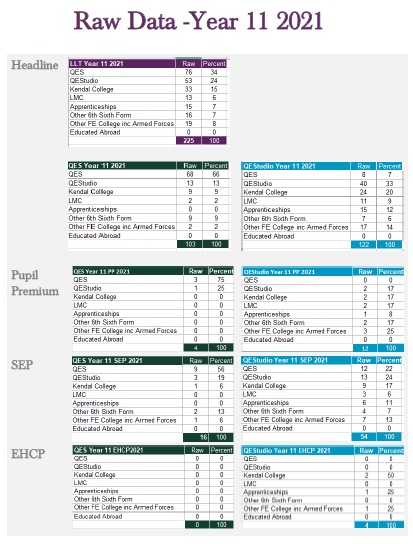 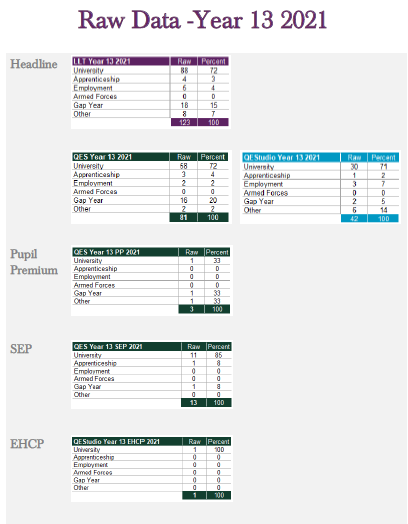 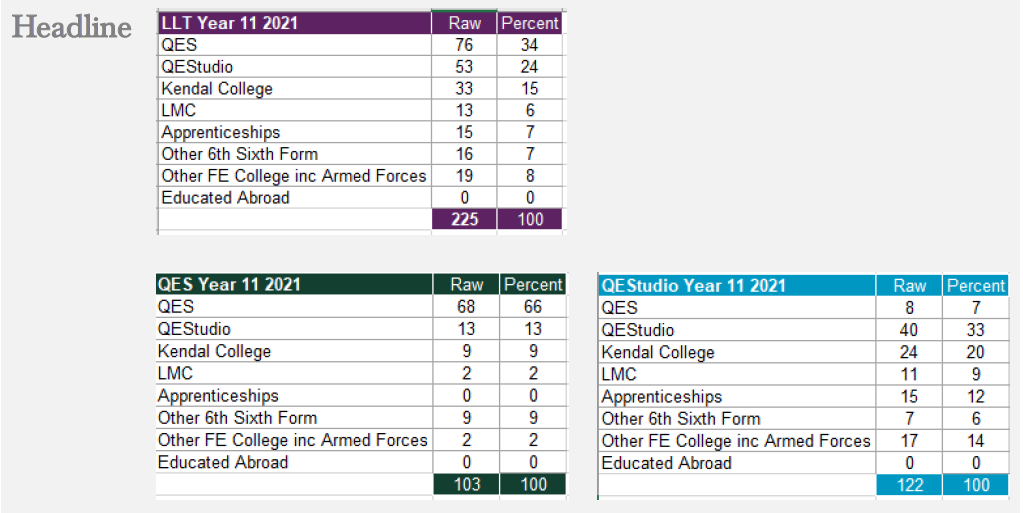 Intended versus Actual Destinations
Impact measure?
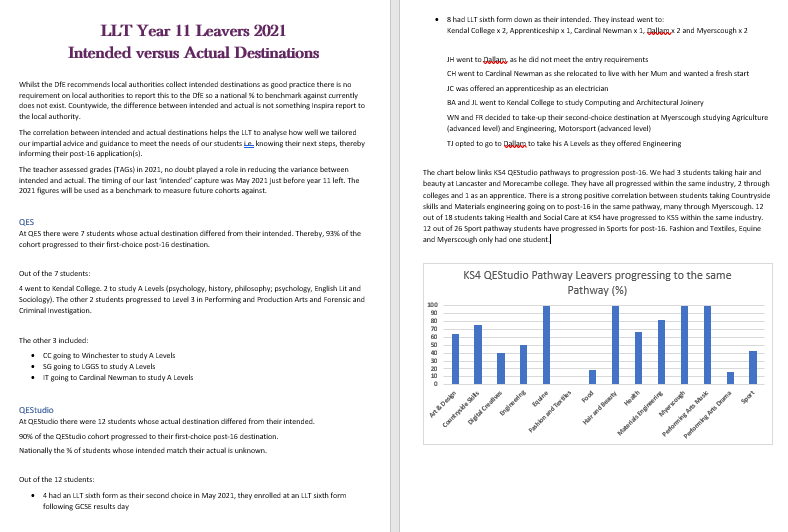 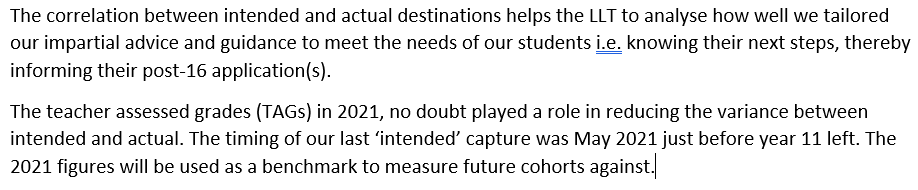 Intended versus Actual Destinations
Correlation
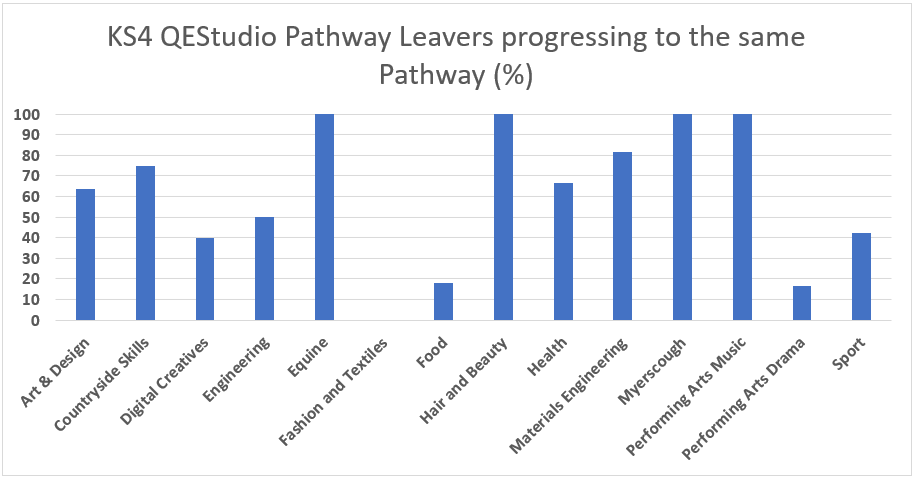 Aspirations surveyCompass+Exit survey (feedback)
Addressing the needs of each pupil
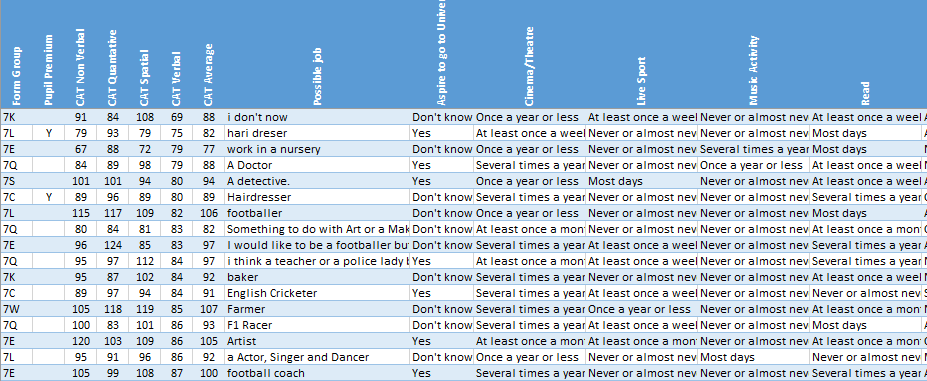 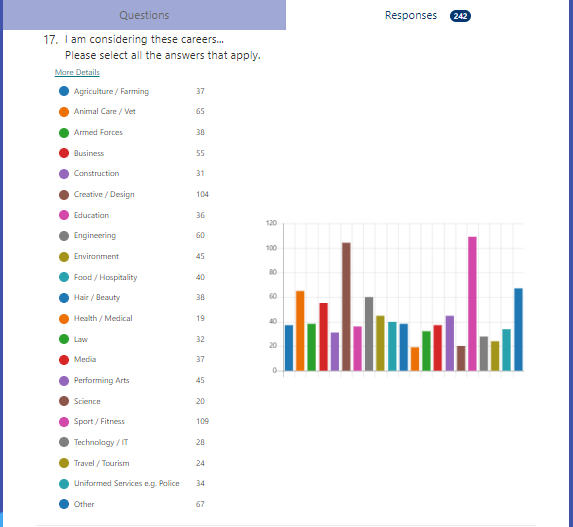 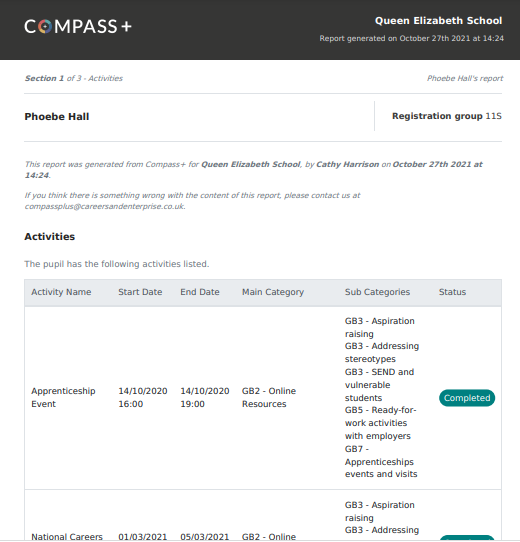 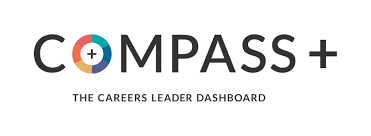 Addressing the needs of each pupil
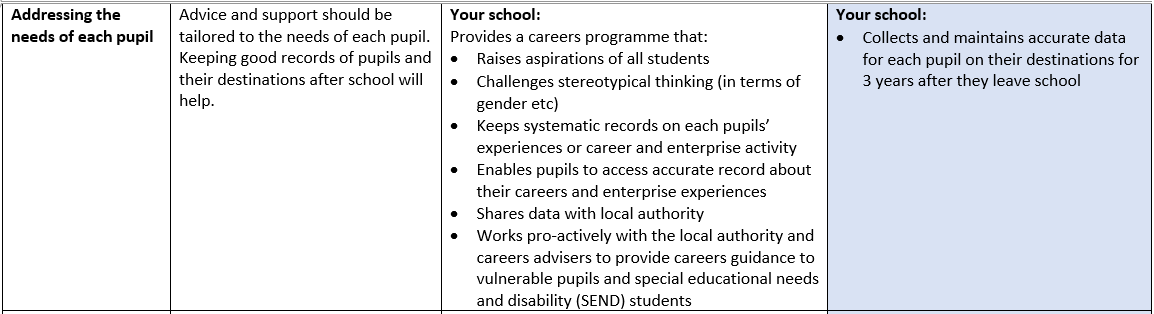 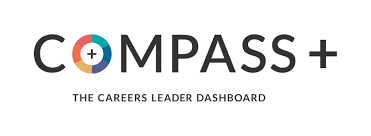 Addressing the needs of each pupil
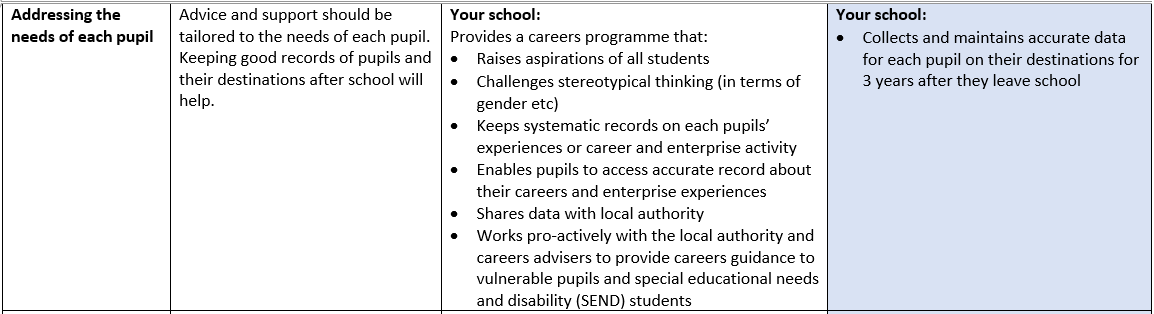 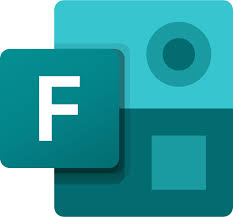 GatsbyBenchmarks
A stable careers programme
 Learning from careers and LMI
 Addressing the needs of each pupil
 Linking curriculum learning to careers
 Encounters with employers/employees
 Experiences of workplaces
 Encounters with further and higher education
 Personal guidance
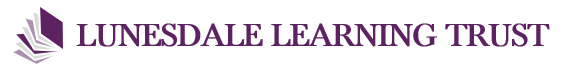 Have had at least two interviews with a professional careers adviser by the end of year 13
Personal guidance
So far this academic year :
252, 1-2-1 careers appointments with Sarah
34, 1-2-1 careers appointments with Chris
72, sixth form 1-2-1 careers appointments
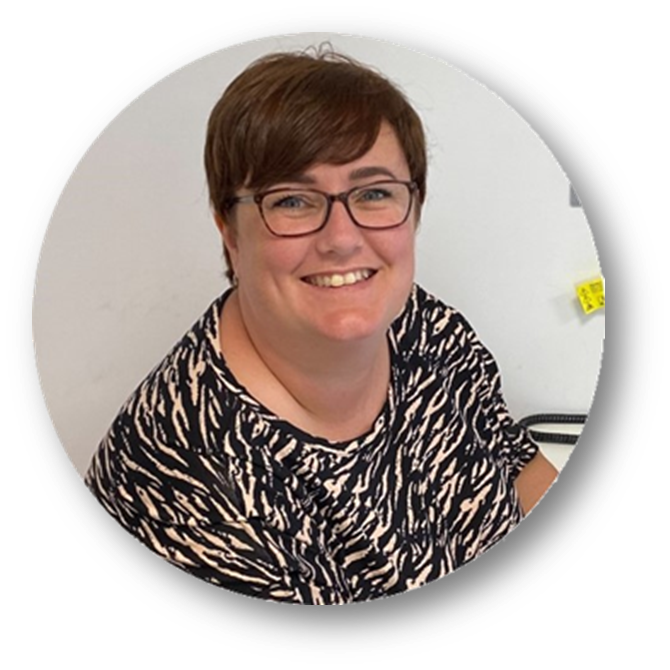 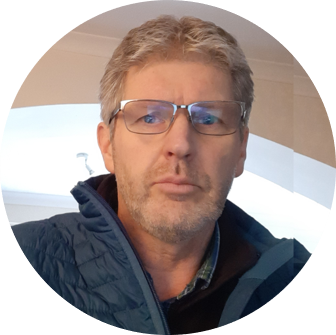 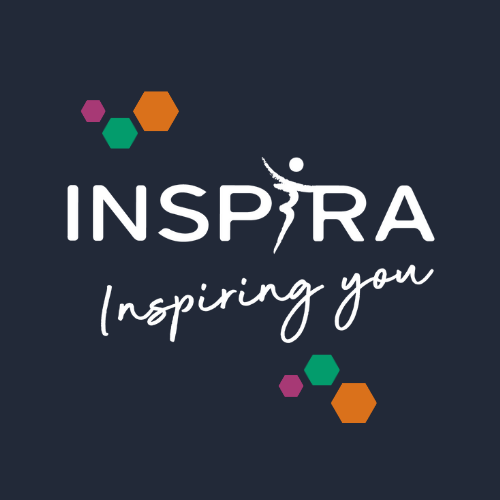 Action Plan
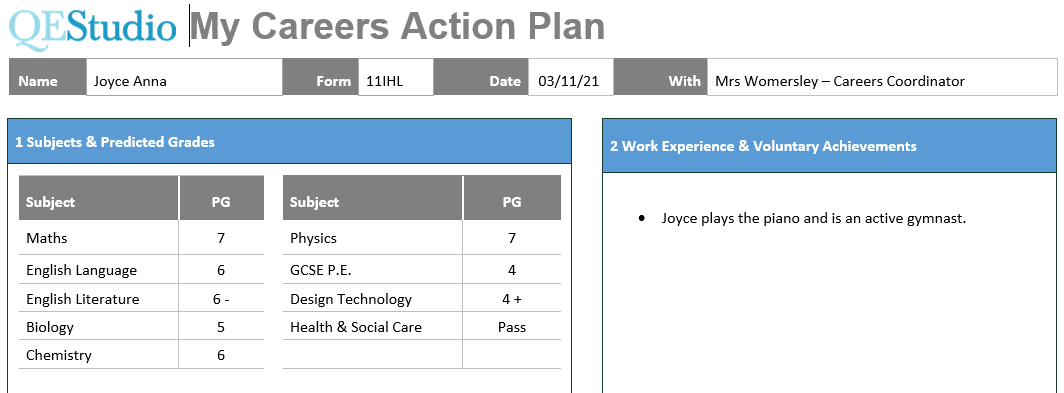 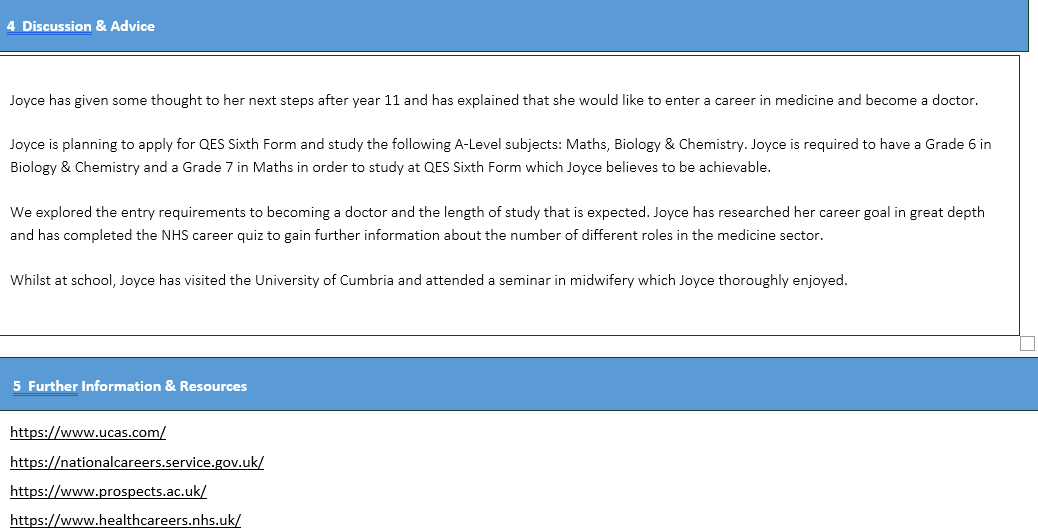 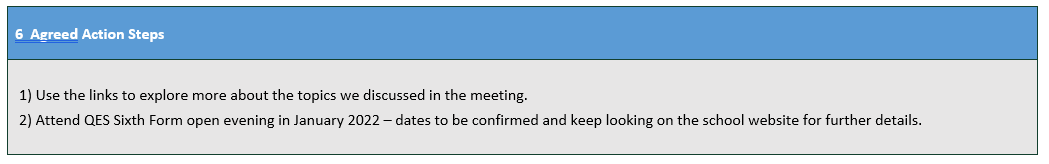 QENetworkQEConnectQEEnterpriseQEInspirationQEUniQEApprenticeshipQECommunity
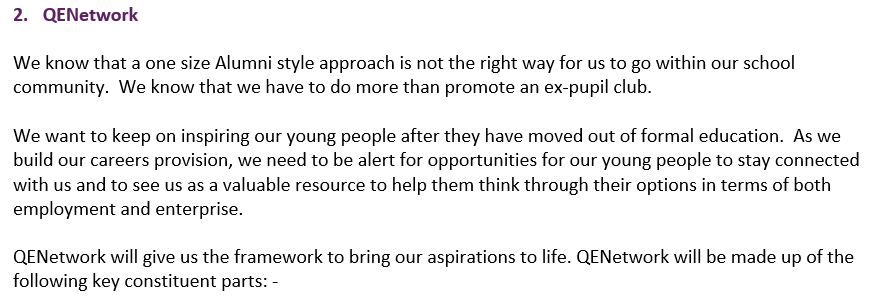 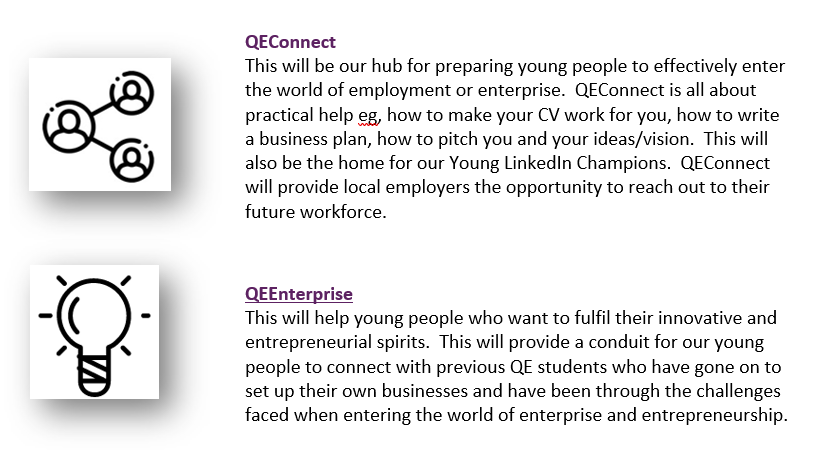 Areas for Development
1
Gathering intended destinations
2
Streamlining 3-year data
QENetwork
4
3
Exit surveys
Thank You!
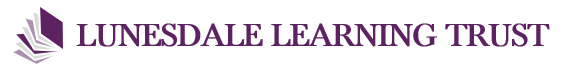